Incorporating a Person-Driven Approach into Pre-Employment Transition Services
Presented By: Hope Armstrong, Jessica Awsumb, Leah Burgess, Jena Galster, and Wendi Gearing
Objectives
Define and discuss a person-driven mindset 
Describe the components of a person-driven meeting 
Explore how collaboration enhances person-driven services
Personalize Pre-ETS instruction 
Apply person-driven concepts
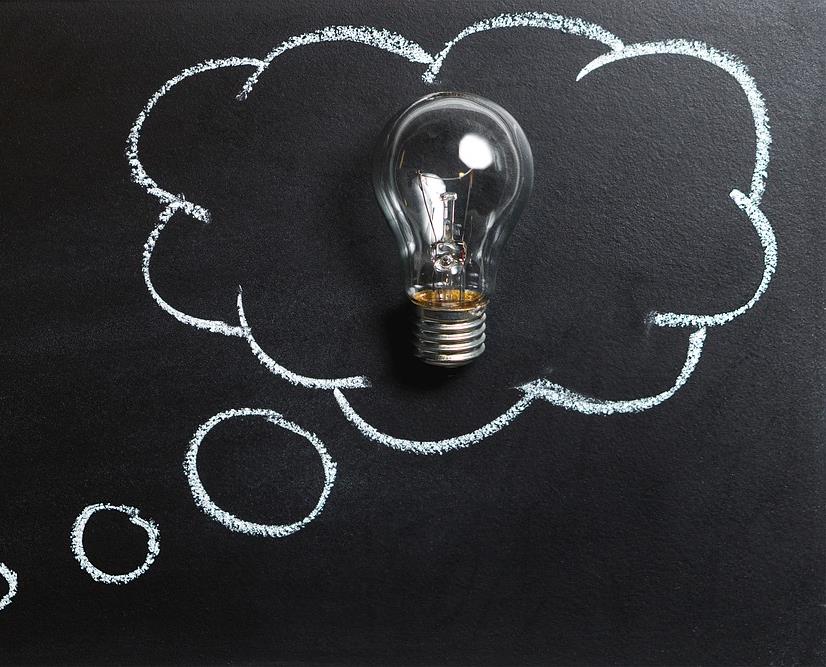 2
What does Pre-ETS look like from a person-driven perspective?
[Speaker Notes: Introducation]
Birthday Party Scenario
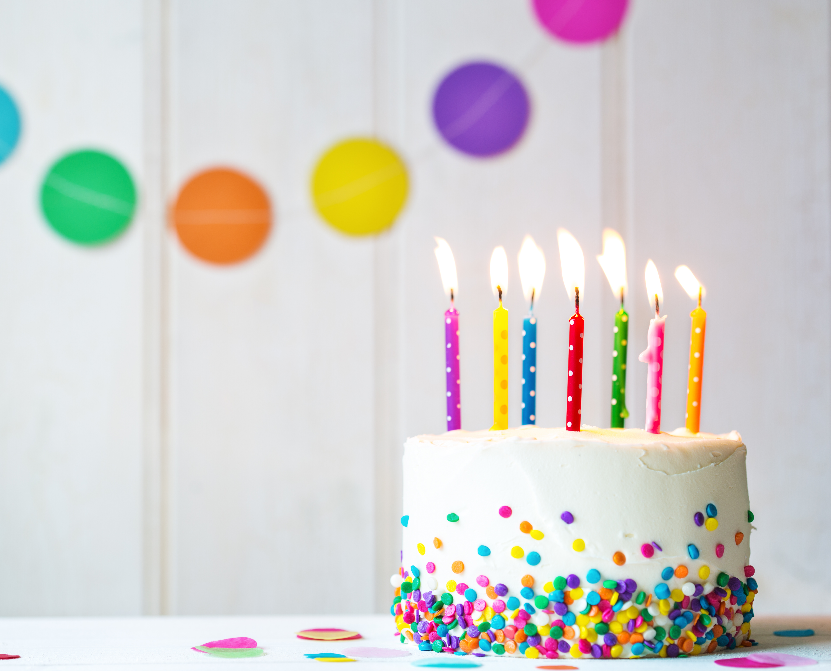 Imagine being a small child hearing your parents talk about your birthday party and no one invited you
Several years later, you finally receive an invitation to your party
You are confused why you would want to be involved since you have never been included before
Now imagine the birthday party is an IEP meeting
“Why is This Cake on Fire? Inviting Students into the IEP Process”
4
[Speaker Notes: Why is this Cake on Fire? Article  
·       Imagine being a small child and hearing your parents talk about your birthday party each year. You hear their excitement as they talk and plan the theme of the party as well as who will be invited. Each year, you hear more and more about your birthday party the closer it gets. Then your birthday comes every year and goes and no one invited you to your party
·      Several years later as a teenager, you catch a snippet of a conversation about your birthday party. However, this year you receive an invitation to your party. Your parents inform you that you are a teenager now and are old enough to help with everything that a birthday party involves. You are confused and unsure why you would want to be involved since you haven’t been included all along. At this point, you don’t know how to help with the party since it has been happening without you all these years.  
·       Imagine this scenario again but this time imagine the party is an transition planning meeting rather than a birthday party.  
·       This scenario comes to us from the article Why Is This Cake on Fire? Inviting Students Into the IEP Process By Jamie Van Dycke, James Martin, and David Lovett.]
Student Involvement
Students hear about transition meetings
Student feelings around transition meetings
Students may not understand the process
We want students to be excited about planning their futures
How powerful could these meetings be if students are driving the direction of the meetings?
5
[Speaker Notes: Even though the article specifically references the student being involved in IEP meetings, this mindset can be applied to any type of service delivery or support planning for students.  
·      The students we serve have a lot of different meetings they may attend – IEP, 504, transition, SLP and even meeting with doctors. As student participate in these meetings, they may not understand what is discussed, how it may affect them, or how meetings even relate to reaching their goals.
o   As providers, you have the opportunity to help students understand the importance of these meetings and collaborate with the support team.
·      Imagine how it would feel if decisions about your life were made for you. You didn’t get to choose your path, rather it is chosen for you.  
·       Imagine how powerful including students early and focus on a person driven approach to meetings. How powerful could these meetings be if students are driving the direction of the meetings?   
·       Let’s learn more about person driven mindset and how important this approach is for students]
Person-Driven Approach
Designed to look at the individual first
Understanding a person as a whole
Student self-awareness
Helps students:
Gain control of their lives
Develop a plan to turn dreams into reality
Develop skills and abilities needed to achieve their goals
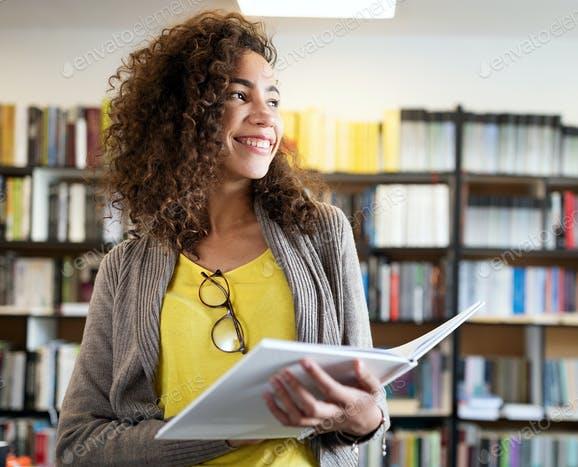 6
[Speaker Notes: Person-Driven Approach  
·       The person-driven approach is designed to look at the individual first  
o   Not as someone who is defined by their disability but rather supporting the disability based upon the student’s need versus their disability label.  
o   Focuses on the person’s vision and goals they have for themselves and drives services based upon these  
·       The person-driven approach helps providers know their students:  
o   Preferences, strengths, capabilities, and potential barriers  
o   Values and what is important to the person  
o   Talents and desires  
·       The person-driven approach promotes self-determination and self-awareness for the student.
o   Helps students with communicating their desires and goals  
·       This approach helps students:  
o   Gain control of their lives  
o   Develop a plan to turn dreams into reality  
o   Develop the skills and abilities needed to achieve their goals]
Purpose of Person-Driven Approach Mindset
Ongoing problem-solving process used to help individuals with disabilities plan for their future
Empowerment
Vision for life
Desires and interests
Opinions
Informed choice and decision making
Dignity of risk
Supported decision making
Change
Current knowledge and skills
7
[Speaker Notes: Purpose of Person-driven Approach Mindset  
·       Person-driven mindset is an ongoing problem-solving process used to help individuals with disabilities plan for their future   
·       Helps the student feel empowered and understand they are an equal partner in planning their services and supports    
o   Students feel included and are driving where services go  
·       Focuses on the student’s vision for their life    
o   Not what the team and/or parent feels the student should do  
·       Recognize the students’ desires and interests    
·       The students’ opinions on their life are respected and valued    
·       Helps students make informed choices on what their goals are  
·       Gives the student the opportunity for dignity of risk   
o   Students take responsibility for their choices and the related risks involved with their choice   
·       Allows for supported decision making   
o   Students can make their own decisions with the support of the team. Students do not feel they are alone in this process.  
·       As student’s preferences and interests may change throughout high school, using a person-driven approach will ensure that the meetings adapt to these changes. 
·       Using a person-driven approach to planning Pre-ETS delivery requires a provider to identify students’ current knowledge and skills so that they can develop services that will meet their needs    
o   Services should be tailored based on the needs and goals of each student  
o   By knowing your students and their goals will help you with organizing services  
o   Collaboration with the student is essential but also with the teacher, parent/guardian, and IEP team members]
Purpose of Person-Driven Meeting
New way of thinking about the future 
Gives student a voice
What is important to them and for them
Student shares their vision 
Nothing about me, without me
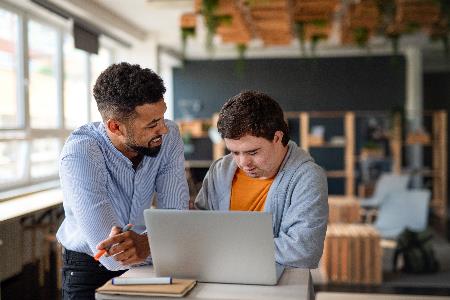 8
Purpose of Person-Driven Meeting
Identifies opportunities for the student to
 Develop relationships
 Participate in the community
 Increase control
 Develop skills
Team effort to develop a plan to turn dreams and goals into a reality
Preferences, strengths, capabilities and barriers
Requires active listening
9
Pre-planning Meeting
Planning meeting will occur prior to the first meeting
Develop a personal story of focus person
Discuss students’ personal preferences
10
Structure of a Person-Driven Meeting
Provider 
Assist student in preparing for the meeting
Walk the student through the process 
Support focus student as they share: 
Preferences
Strengths
Capabilities
Any potential barriers
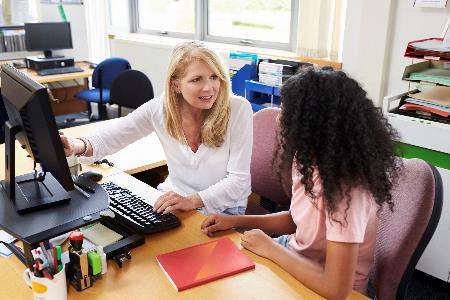 11
Who is Involved?
Focus person (student) and who they choose to invite
Facilitator
Neutral and unbiased
Leads the group through the process
Handles conflict
Ensures equal opportunities for all to participate and be heard
12
Structure of the Meeting
Review the focus person’s personal story
Participants share visions of focus person’s future
Brainstorm ways to increase opportunities
Identify potential obstacles
Identify action steps
Identify needs for service delivery
Schedule next meeting
13
Where We Are and What We Should Be Striving For
14
15
Advantages
Strikes a balance between risk and opportunity
Promotes dialogue around student’s preferences, strengths, capabilities, and barriers
Increases opportunities to become active members of their community
16
Additional Advantages
Supports the focus person to gain greater control over their life
Helps the student rediscover themselves as a person with strengths and interest beyond their disability
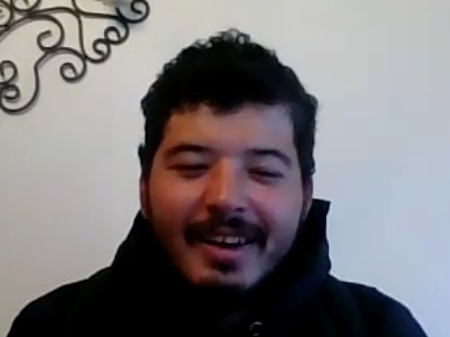 17
Importance of Collaboration
Meet the transition needs of students
Provide access to enriching experiences
Connect students to community organizations and agencies
Expand students’ network of supports 
Help students meet individuals that could provide an employment opportunity
[Speaker Notes: We know that strong community partnerships lead to successful post-school outcomes. Tapping into these partnerships can also help students learn more about community resources available to them and help them learn to make connections on their own. These partners come in different forms]
Teaching Collaboration
What do you need to teach your student about collaboration? 
Life is about interdependence 
Their support network must be larger than their parents/family and teacher
Students need to understand what supports are available
19
[Speaker Notes: -We do not succeed in silos, we do not succeed alone, we succeed when we work together and support each other. 
-There are many organizations and supports that exist that students will need when they graduate high school. While their parents or family may always be there, their teacher stays in high school and they need to know who to turn to for support. 
-Students don’t know who they need to connect with. Students often don’t know exactly who you are. And that’s where you can start]
Person-Driven Collaboration
In plain language
Explain to students who you are and why you are there 
Work with students to map their current transition network
Help students understand who they would need in their network
Encourage students to connect with new contacts
Practice communicating with their supports
20
[Speaker Notes: Once you’ve determined you’re student is eligible, you know their PINS, and their goals, it’s time to teach them about their supports and encourage them to connect with them.
-I’m called a (insert your title). I’m here to help you learn more skills to meet your goals for when you finish high school. 
-Explain to students the role of anyone in their network they are confused about. If you aren’t sure of someone’s role, make sure you connect with the teacher to discuss. You could also ask the person to come in and share their role with the student. 
-Who is missing from their network? An employer mentor? VR? Again, make sure students understand who these people or organizations are and what their purpose is. For example: students don’t often understand who VR is or what their role is in supporting them after they graduate. In addition to explaining, work with the teacher to bring VR in 
-Have students set small goals: Can they find a contact online from an organization they need to connect with? Can they schedule a phone or virtual call to learn more about the organization? Can they visit the organization in person?]
TransitionTN Resources
Under for educators
Supports and Partnerships page
Under for providers
Connecting with Families and Employers course
Developing Strong Partnerships course 
Partnership Overviews
Webcasts
It’s All About Who You Know: Connecting to Community Resources
Social Security Disability Benefits and Youth
Virtual Community Resource Maps: Tools, Tips, and Tricks
21
[Speaker Notes: Series of virtual transition fairs covering employment, postsecondary education, and independent living]
Personalizing Pre-Employment Transition Services
[Speaker Notes: Slide 22: Personalizing Pre-Employment Transition Services 
So far, we’ve heard about the importance of person-driven planning and involving the student and looking at them as an individual 
In this next section we are going to discuss personalizing Pre-ETS delivery
It is important to make adjustments to plans for learning experiences based on what the student needs
As we all know Pre-ETS can be delivered either in individual or group settings. 
When we reference individualizing and personalizing in this section, we are talking more about the instructional approach rather than the number of students being instructed]
What is Individualization?
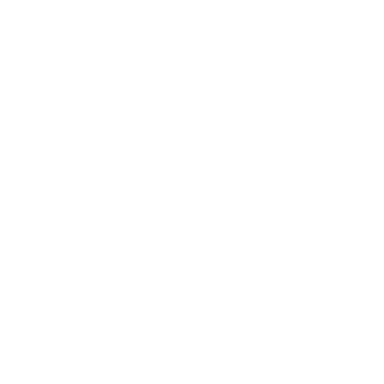 Personalizing instruction

Tailoring service delivery to meet student needs

Self-paced learning based on goals 

Targeting one need at a time
23
[Speaker Notes: Slide 23: What is Individualization?
Personalizing instruction and tailoring service delivery to meet the different specific needs of students 
Self-paced learning 
based on goals and course/curriculum objectives 
Targeting one need at a time
Skip topics they already know and meet students where they are currently performing]
Individualization vs Accommodations
Individualizing Instruction
What is taught is based on student interests and needs

Providing Accommodations 
How the information is shared or how students participate
All students receive the same content
24
[Speaker Notes: Slide 24: Individualization of Instruction vs Providing Accommodations 
Individualizing instruction may mean that the content is altered based on the student interests and needs
Accommodations impact how the information is shared or how students participate, while all students are receiving the same content 
A person-driven approach incorporates both of these, but with a main emphasis on the individualization]
Individualization and Person-Driven Approach
Focus on the student’s vision for their lives

Deliver services with the student’s goals leading the way

Build from what your student already knows and ensure they are being instructed on skills they will need 

Listen to what the student wants and structure services to help get them there
25
[Speaker Notes: Slide 25: Individualization and Person-Driven Approach
Everyone has their own unique plans for their future, it is important to individualize the services so that is focuses on the student’s vision for their life.
Deliver services with the students’ goals, dreams, and aspirations leading the way. 
Sometimes we end up trying to fit students into a box based on age, grade level, assessment results, or disability type. 
However, truly individualizing instruction means listening to what the student wants and structuring services to help them get there.]
Recipe Example
Flour
 Sugar
 Baking powder
 Milk
 Eggs
 Butter
 Salt
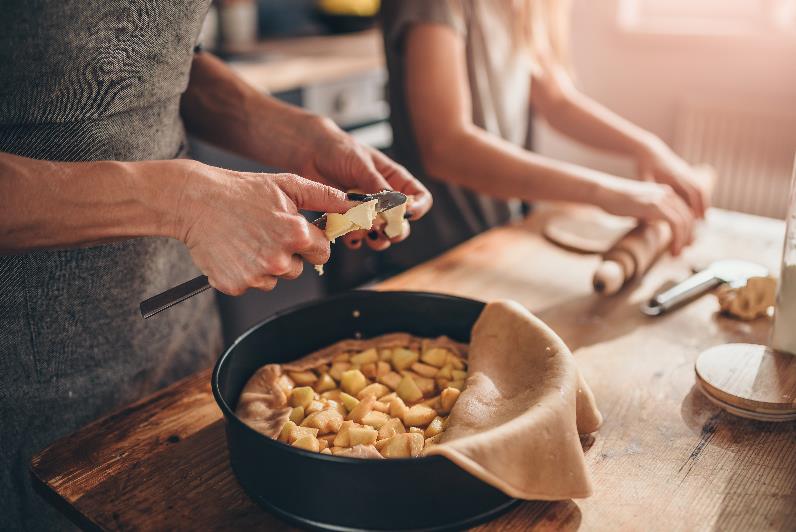 26
[Speaker Notes: Slide 26: Recipe Example
You can have lists and links for activities and a wealth of resources, but if you don’t know your end goal it can be hard to determine what the outcome will be
For example: You can have a list of ingredients but if you don’t know what you are cooking. 
Without the exact measurements and directions your outcome may be  different. You would probably be unsuccessful without the end goal in mind. Especially if you aren’t a chef! CLICK

If give you the Flour, sugar, baking powder, milk, egg, butter, salt what would you say we are making? Put your ideas in the chat]
Recipe Outcomes
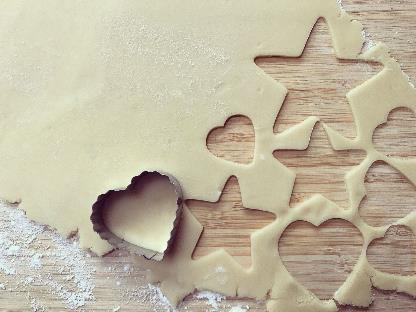 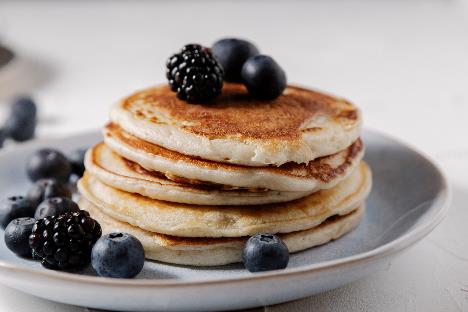 Cookies
Pancakes
Muffins
Cakes
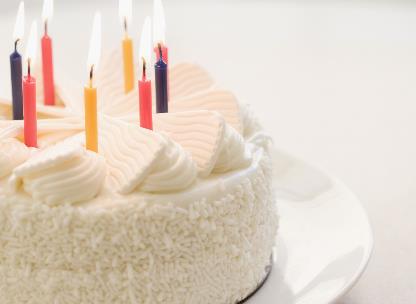 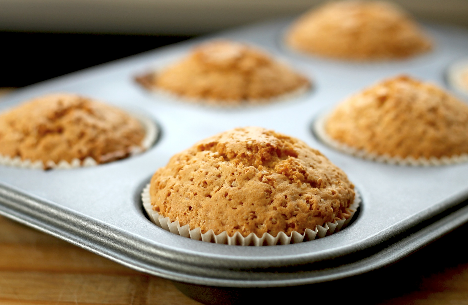 27
[Speaker Notes: Slide 27: Recipe Outcomes
These ingredients could potentially make: Cookies, Pancakes, Muffins, Cakes 
Notice that some of these are deserts while others are breakfast
Some are individual servings while others are meant to be shared 
There is a lot of variety that can come out of this list of ingredients but without a clear end goal in mind the outcome depends more on the chef’s experience rather than following a plan or recipe to meet the goal 
Just an analogy to show you why starting with the student goal is so important]
Personalizing Pre-ETS
Identify student goals, interests, preferences, capabilities, and potential barriers

Identify current progress and skills 

Work backwards from the student’s goals to identify what they will need in order to achieve these goals
28
[Speaker Notes: Slide 28: Personalizing Pre-ETS Delivery 
Identify student goals, interests, preferences, capabilities, potential barriers, 
Work backwards from the students’ future goals and determine which skills are going to be necessary for them to be able to achieve that goal just as we discussed in the recipe example 
Look at all of the activities that can be implemented under the five required pre-ETS and begin to personalize these activities so that we avoid the “one-size fits all” mindset]
Personalizing Pre-ETS Examples
Review an example of a group-based Pre-ETS Activity
 
Examine what the standard approach may be to implementing this activity 

Provide an example of how the activity could be enhanced

Participate by answering some discussion questions via chat
29
[Speaker Notes: Slide 29: Personalizing Pre-ETS Examples 
We are going to: 
Review an example of a group-based Pre-ETS Activity
Examine what the standard approach may be to implementing this activity 
Provide an example of how the activity could be enhanced with some personalization
We will ask you to participate by answering some discussion questions via chat]
Job Exploration Group Activity
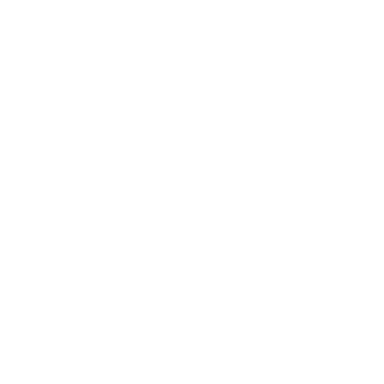 A provider has arranged a career speaker activity. A local photographer who owns their own business is willing to come speak to the group of students about their career. The provider knows this is a great opportunity, but only one of the six students in the group has specific career goals related to photography.
30
[Speaker Notes: A provider has arranged a career speaker activity. A local photographer who owns their own business is willing to come speak to the group of students about their career. The provider knows this is a great opportunity, but only one of the six students in the group has specific career goals related to photography.]
Job Exploration Standard vs Personalized
31
[Speaker Notes: Slide 31: Job Exploration Standard vs Personalized 
Standard: All students attend and listen. It is good for them to all be exposed to this career even if it doesn’t exactly align with their career goals.  
Personalized: Consider the goals of all the students in the group and identify aspects of the speaker’s career that are applicable to each of the student’s interest. Prepare students to ask questions that will help them to gain the knowledge they need to know if they are interested in aspects of the career, even if they don’t specifically want to be a photographer.]
Job Exploration Chat Discussion
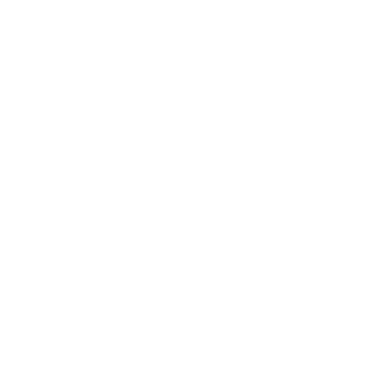 What other information could this speaker provide that would personalize this experience for students who may not be specifically interested in photography?
32
[Speaker Notes: Slide 32: Job Exploration Chat Discussion 
What other information could this speaker provide that would personalize this experience for students who may not be specifically interested in photography?
Share about owning own business 
Share about how they market their business 
Share about conflict resolution with customers (soft skills)]
Job Exploration Summary
33
Instruction in Self-Advocacy Group Activity
The classroom teacher has instructed students on the steps to using assertive communication when asking for help and requesting supports or accommodations. The provider is going to build off the teacher’s lesson by completing a role-play activity with students so that they can practice using assertive communication.
34
[Speaker Notes: The classroom teacher has instructed students on the steps to using assertive communication when asking for help and requesting supports or accommodations. The provider is going to build off the teacher’s lesson by completing a role-play activity with students so that they can practice using assertive communication.]
Self-Advocacy Standard vs Personalized
35
[Speaker Notes: Slide 35: Instruction in Self-Advocacy Standard vs Personalized 
Standard: The provider finds three role-play scripts that provide examples of conversations using assertive communication that students can read through to practice using assertive communication. 
Personalized: The provider knows that half of the students in the group want to go into PSE after graduation and the other half want to go into the workplace. The students are grouped and given role-play scenarios to work through that specifically would take place in a workplace or PSE situation.]
Self-Advocacy Chat Discussion
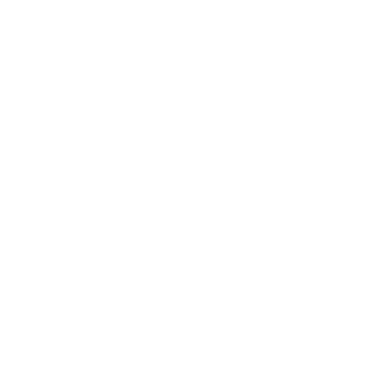 What other ways could this activity be personalized for individuals during group instruction?
36
[Speaker Notes: Slide 36: Instruction in Self-Advocacy Chat Discussion 
What other ways could this activity be personalized for individuals during group instruction?
The students interested in going to work after graduation practice disclosing their disability to a manager or supervisor. 
The students interested in PSE role-play  a conversation with a disability services office staff member. 
Practice specific situation students have expressed are difficult for them to be assertive
The PSE students practice requesting accommodations from a professor and the workplace students 
Practice being assertive based on who they are speaking to 
Some students may not have the skills to communicate their needs so you may have to back up and start there with what they need to share]
Self-Advocacy Summary
37
Counseling on Postsecondary Education Group Activity
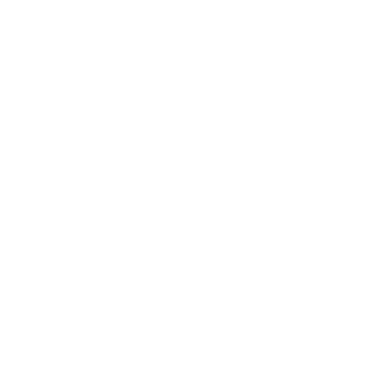 All students in your instructional group want to attend some type of PSE after high school, but they all have different career goals that require different credentials, certificates, or degrees.
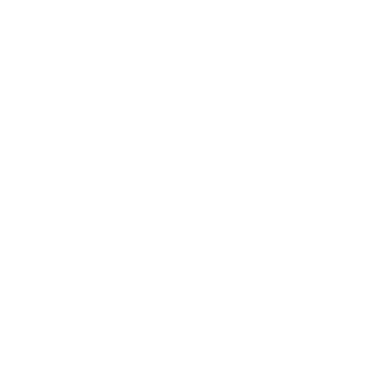 38
[Speaker Notes: All students in your instructional group want to attend some type of PSE after high school, but they all have different career goals that require different credentials, certificates, or degrees.]
Counseling on PSE Standard vs Personalized
39
[Speaker Notes: Slide 39: Counseling on PSE Standard vs Personalized 
Standard: The students will complete a group activity doing research so that they can compare the different options for PSE and the types of credentials that can be obtained by completing the programs. 
Personalized: Pair students according to their career interests and the level of education that will be needed for them to achieve their career goals. Each pair research options that are relevant to their own goals. The pairs then share their findings with each other, and the provider leads a discussion on the opportunities.]
Counseling on PSEChat Discussion
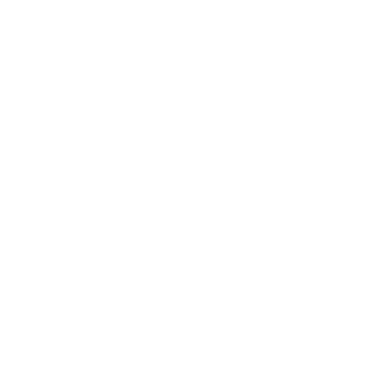 What are the benefits of students with common goals working together as they research PSE options?
40
[Speaker Notes: Slide 40: Counseling on PSE Chat Discussion 
What are benefits of students with common goals working together as they research PSE options?
Students who are both interested in attending TCATS work together to research them and narrow down which have the programs they need to meet their career goals 
During the presentations, a student who thought their only option was a university realizes that they may now be interested in a community college]
Counseling on PSE Summary
41
Workplace Readiness Training Group Activity
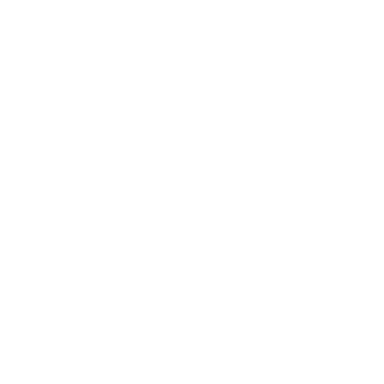 The provider is instructing students on how to complete a resume. None of the students in the group have a resume, but the classroom teacher has done some instruction on the vocabulary and sections of a resume. The provider is going to have the students start developing content to practice creating a resume.
42
[Speaker Notes: The provider is instructing students on how to complete a resume. None of the students in the group have a resume, but the classroom teacher has done some instruction on the vocabulary and sections of a resume. The provider is going to have the students start developing content to practice creating a resume.]
Workplace Readiness Standard vs Personalized
43
[Speaker Notes: Slide 43: Workplace Readiness Training Standard vs Personalized    
Standard: The provider gives students a basic resume template. As a group they go through each part of the resume and fill in the information using the sentence stems and prompts provided on the template.   
Personalized: Prior to the activity the provider looks at the student’s career goals and provides the students with targeted resume templates and prompts based on their career interests. As a group they complete targeted resumes and discuss the similarities and differences.]
Workplace Readiness Chat Discussion
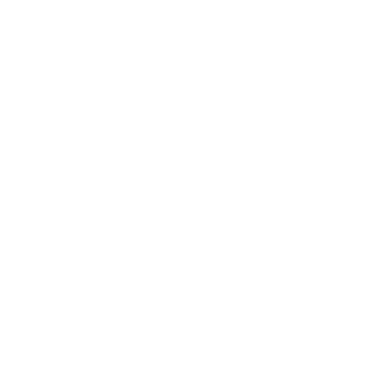 What other ways could you personalize a resume building activity?
44
[Speaker Notes: Slide 44: Workplace Readiness Training Chat Discussion 
What other ways could you personalize a resume building activity?
A student who knows exactly what position they want to apply for would practice using phrasing similar to the specific job description and tailor their resume to that specific job.
Students who are unsure about what specific job they want can practice identifying how to customize them based on specific job openings.]
Workplace Readiness Summary
45
Work-Based Learning ExperiencesGroup Activity
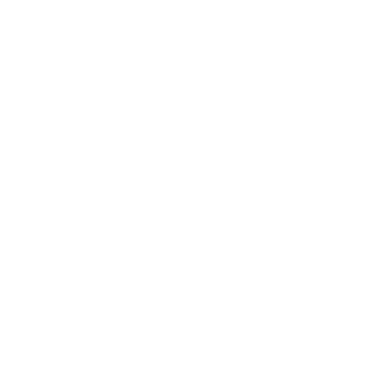 The provider has a connection at a local hotel that is willing to provide a job shadowing experience for students. The students in the group aren’t specifically interested in a career in hospitality and tourism, but the provider knows there are jobs at the hotel students are interested in. Prior to the tour the provider prepares them with a group activity.
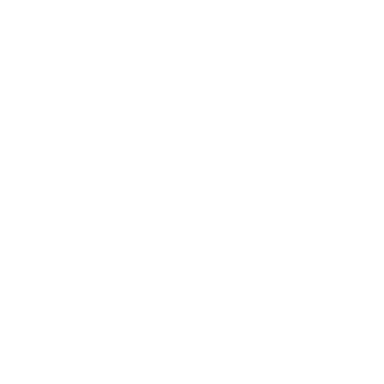 46
[Speaker Notes: The provider has a connection at a local hotel that is willing to provide a job shadowing experience for students. None of the students in the group are specifically interested in a career in hospitality and tourism, but it is still a good opportunity, so the provider schedules the tour. Prior to the tour the provider prepares them with a group activity.]
WBLEStandard vs Personalized
47
[Speaker Notes: Standard: The provider reviews the jobs at a hotel and lets the students know that they will be able to shadow different job types and observe many job tasks. The provider gives students a checklist to fill out while shadowing with a place to record any jobs or tasks that they want to learn more about.   
Personalized: The provider looks at the career goals and interests of the 4 students in the group. Together they make a list of all the different positions and job titles that work in a hotel and identify the ones that may fit into their career clusters of interest. They prepare the students for the job shadow by discussing with them the connections between their specific career interests and the types of jobs that they will observe at the hotel.]
WBLEChat Discussion
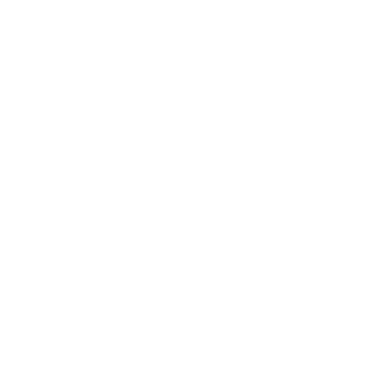 What are the benefits of pre-planning with students for a work-based learning experience?
48
[Speaker Notes: Slide 48: Work-Based Learning Experiences Chat Discussion
What are the benefits of pre-planning with students for a work-based learning experience? 
Students are guiding the experience and what they want to gain
A student who has rated hospitality and tourism low on their career cluster assessment but is highly interested in architecture and construction is able identify that he wants to shadow a maintenance technician. 
Students may be more open to learning about other jobs that are available]
WBLESummary
49
Incorporating Person-Driven Concepts
Applying Person-Driven Approach
Meet Isaiah and Sophie
Isaiah is in college 
Sophie is 9th grade
Using a person-driven approach, instruct Sophie on making post-school decisions
51
[Speaker Notes: Now that we have discussed the components of person-driven planning, we are going to look at two students, Isaiah and Sophie. Isaiah is a first-year college student. Sophie is in 9th grade. Throughout this section of our training, we will be using a person-driven approach to instruct Sophie on making her post-school decisions through different scenarios. As we go through our scenario today, we have created a Google Document with all the information you will need. We will be put the link to that document in the chat.]
Student Perspective
Isaiah is in college and has experiences success with the use of person-driven planning
We are going to hear from Isaiah and listen to his experiences 
We are going to apply these to Sophie’s planning process
52
[Speaker Notes: Through our other projects we have met students like Isaiah. Isaiah is in college and has experienced a lot of success with the use of person-driven planning with setting his postsecondary goals.  Isaiah was chosen to help us highlight the importance of person-driven approaches and personalizing Pre-ETS. As we go through this section of the training, you will see the outcome of how person-driven planning has helped Isaiah gain experiences to help him be the driver seat of his future. We will be looking at Sophie as a beginning stage. Sophie is perfect candidate for person-driven planning as she is a 9th grader and is at the beginning stages of her planning for her future. We can empower Sophie to express her needs, desires, and interests in person-driven approaches.]
Isaiah Introduction
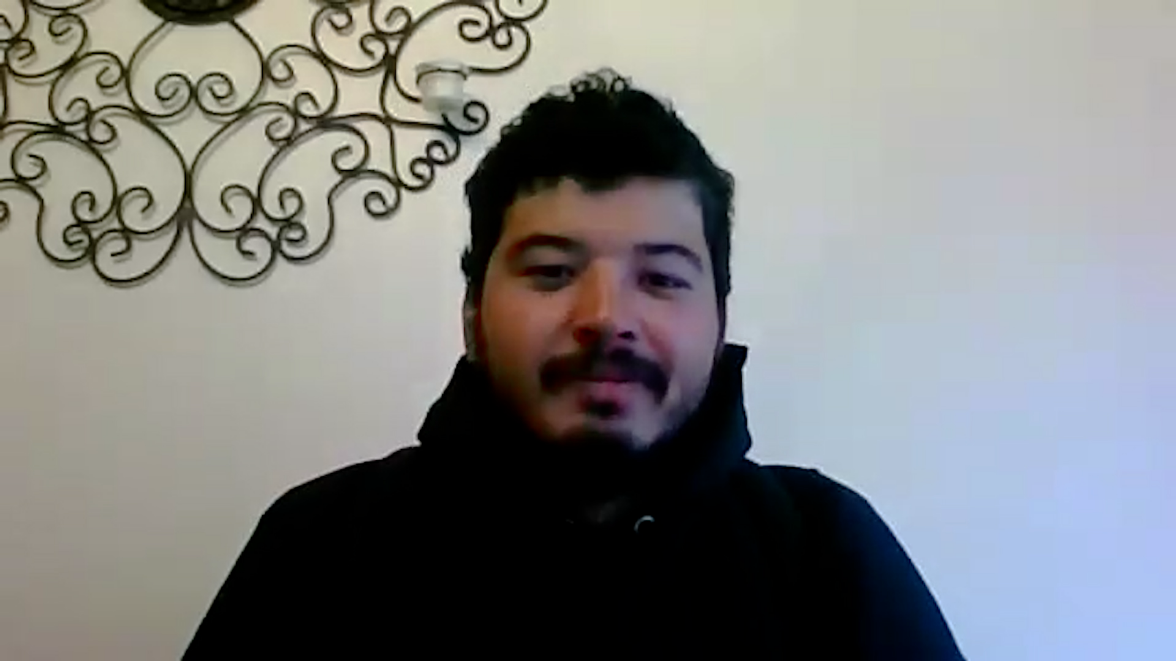 53
[Speaker Notes: Inset video of Isaiah introducing himself and talking about the careers he is interested in.]
Scenario 1
Assigned a new group of 9th grade students 
Decided to interview their new students to begin building rapport
Sophie is a 9th grader that is interested in learning about her future career options.
Provider did an initial interview to learn more about Sophie and her preferences, interests, needs, and strengths.
54
[Speaker Notes: In the video, we were able to get a picture of who Isaiah is. He discussed his career goals, interests, work experiences, and his support system. Isaiah even discussed how in his transition meetings, he made the choices about his future. With the help of person-driven planning, Isaiah was about to reach his goal of attending college. Now, let’s work to get Sophie there. As a Pre-ETS provider you are assigned a new group of 9th grade students. You decided to interview the students to begin building rapport with them. Sophie is one of the students in the class, and she is interested in learning more about her future career options. You complete an initial interview to learn more about Sophie and her preferences, interests, needs, and strengths.]
Sli.do 1
What kind of questions could you ask Sophie to figure out what she is interested in?
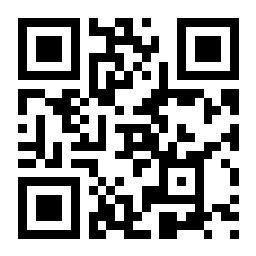 55
[Speaker Notes: Let’s brainstorm some questions you could ask Sophie to figure out what she is interested in. We will be using a Sli.do poll to collect your answers. You can either scan the QR code on your screen or simply click the link in the chat. The QR code or link will take you to our poll. Let’s take a few minutes to gather answers.]
Sophie’s Informational Interview
She wants to work after graduation and plans to get her driver’s license next year
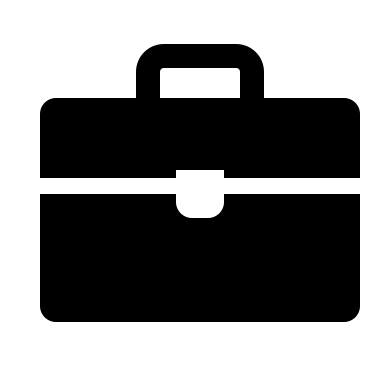 Sophie is organized, enjoys meeting new people, worked in a restaurant, and enjoyed serving customers and listening to their stories
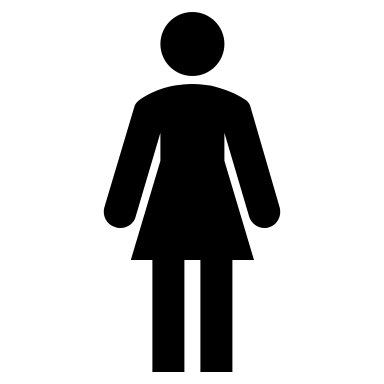 Sophie is interested in traveling, and learning about historical facts when she's goes somewhere new
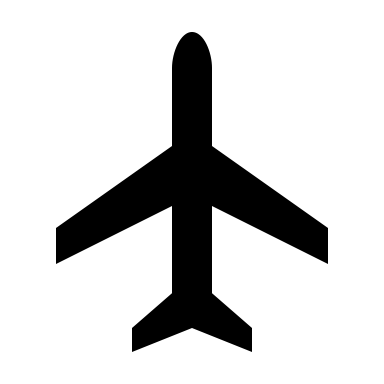 Her support system is her mom, dad, best friend, teacher, guidance counselor, and Pre-ETS Provider
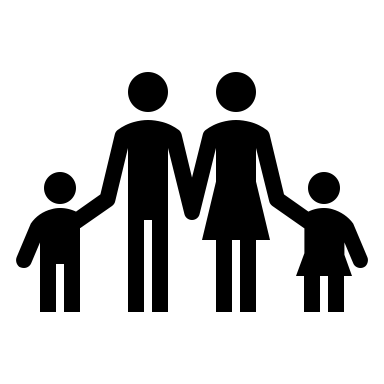 Sophie is not sure of how to obtain her goals, but she knows she wants to feel more prepared for when she graduates
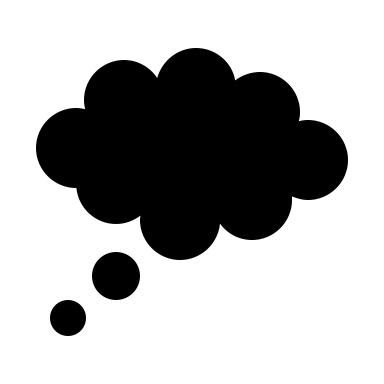 56
[Speaker Notes: We did an informational interview with Sophie and here is what we learned from Sophie:  
·      She wants to work after graduation and plans to get her driver’s license next year
·      Sophie is organized, enjoys meeting new people, worked in a restaurant and enjoyed serving customers and listening to their stories
·      Sophie is interested in traveling, and learning about historical facts when she’s goes somewhere new
·      Her support system is her mom, dad, best friend, teacher, guidance counselor, and Pre-ETS provider.
·      Sophie is not sure of how to obtain her goals, but she knows she wants to feel more prepared for when she graduates]
Isaiah’s Career Interests
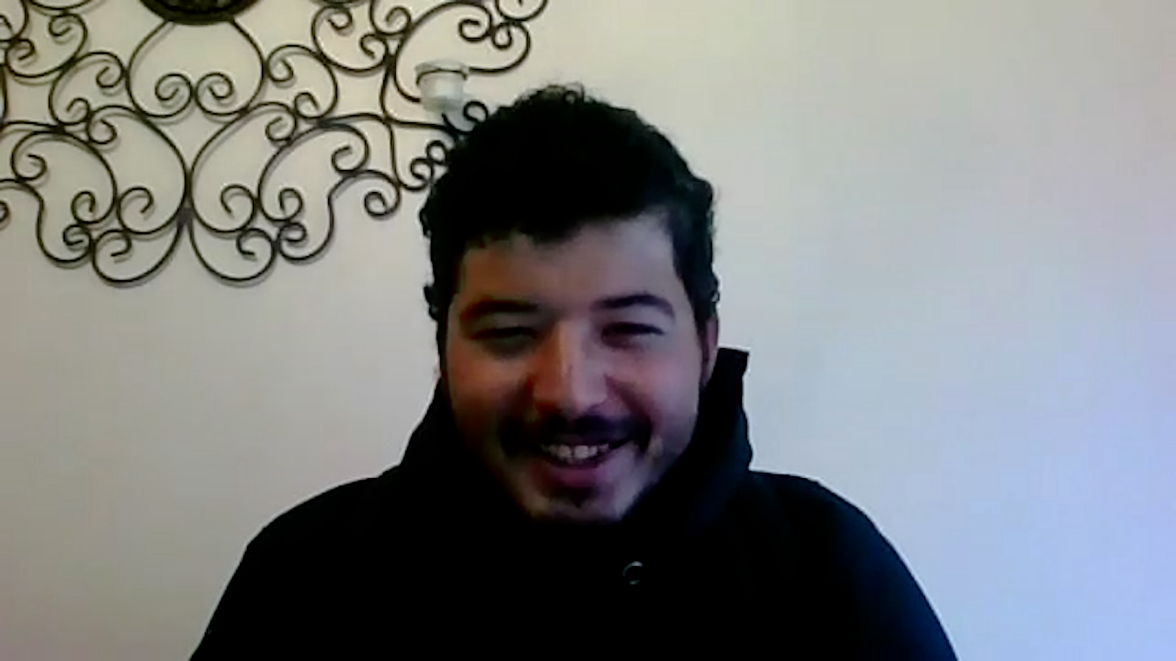 57
[Speaker Notes: Before we explore careers with Sophie, let’s hear from Isaiah on how he explored different career options. 
video to talk about career planning and how he learned more about careers he is interested in.]
Scenario 2
Provider used O-Net and had the class take a career assessment through My Next Move. 
Sophie took the My Next Move career assessment independently
Provider asked Sophie to compile the results and share them with her. 
Sophie was matched with a receptionist position.
58
[Speaker Notes: As you can see, Isaiah has had a lot of opportunities to explore different careers to help him with determining his future. As you can see, Isaiah is very far along in his career exploration. He has completed multiple career rotations as well as career assessments to help his determine the right career for him. Even though he is starting a new journey in his life, Isaiah continues to explore career options even though he may know what he wants to do. This continued career exploration is helping Isaiah make the best career choice for himself.
 
Now that we know more about Sophie, let’s help her plan her postsecondary goals. Since Sophie has just entered the 9th grade, she hasn’t had much exposure to different careers.  You decided to have the class complete the My Next Move career assessment through O-Net. Sophie completed her assessment and have a discussion with Sophie about her results. Sophie was matched with a receptionist position.]
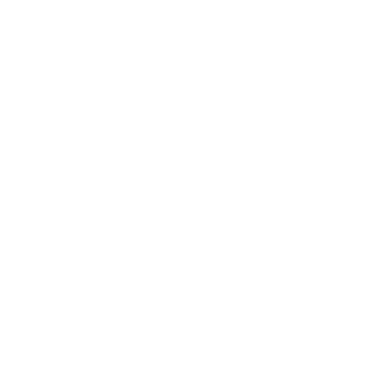 Sli.do 2
Sophie is unsure of the job requirements for being a receptionist.  How can we guide Sophie with making an informed decision about if this is a career she wants to pursue?
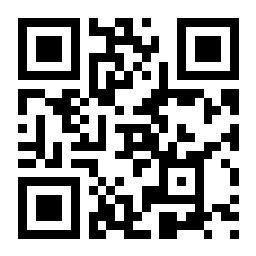 59
[Speaker Notes: Now that Sophie has her career assessment results, she is unsure of the job requirements for being a receptionist. How can we guide Sophie with making an informed decision about if this is a career she wants to pursue? Let’s take a quick poll in Sli.do. In your poll you can give us questions, activity ideas or even resources of how Sophie can learn more. Again you can either use the QR code on your screen or click the link in the chat.]
Career Exploration Options
Potential options that Sophie could choose to explore careers:  
CareerOneStop
O-Net OnLine 
U.S. Bureau of Labor Statistics
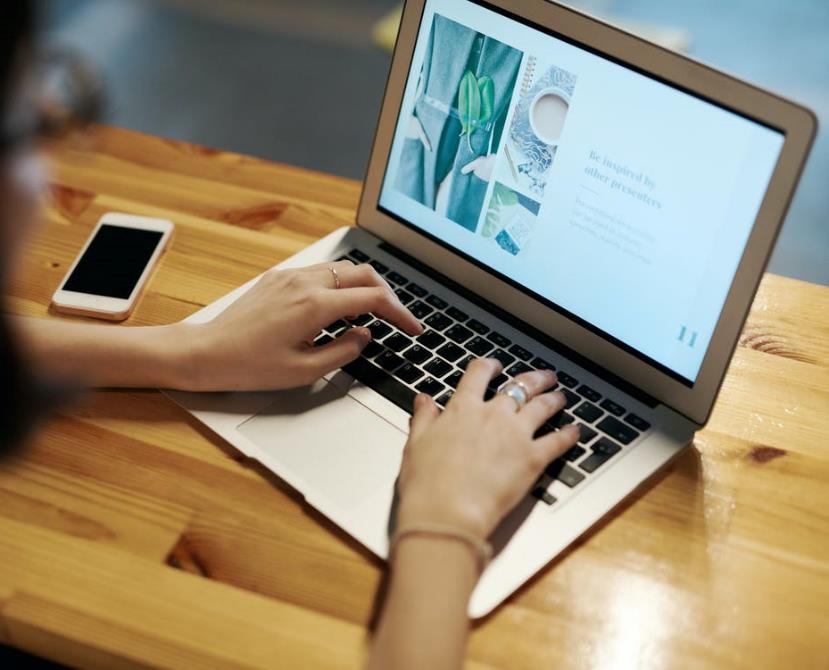 60
[Speaker Notes: Part of using a person-driven approach is personalizing the instruction you give to students. With Sophie, she will need to explore careers. Allowing Sophie to make the choice on how she wants to explore careers will help her with gathering the information she needs but also personalizing the experience for herself. Thinking back to Isaiah, the reasons he can identify careers of interests is because he has done his research and has had the opportunity to explore different careers. We want Sophie to be able to reach that outcome as well. Some career exploration options Sophie can use to explore careers can include:
·      CareerOneStop 
·      O-Net OnLine  
·      U.S. Bureau of Labor Statistics]
Scenario 3
Sophie does career research using O-Net OnLine to research receptionist positions. 
Collect information on job tasks, training and educational requirements, and work environments. 
Sophie does a short presentation on what they learned. 
After completing their career presentations, the class is instructed to find a job listing on their career of preference.
61
[Speaker Notes: Isaiah has identified areas through doing research and exploring multiple options 

Through your conversations with Sophie, she decided that career research using O-Net OnLine would be the best way to research being a receptionist. 
Sophie is in a class, but as we mentioned in the last section, you can deliver personalized instruction in a group setting. Sophie collects information on job tasks, training and educational requirements, and work environments. Once Sophie collected their information, she does a short presentation on what they learned. Sophie elected to do a pre-recorded presentation, so she felt confident when speaking in front of her classmates.]
Sophie’s Job Posting
Sophie learned about:
Job qualifications 
Minimum requirements 
Physical requirements 
Preferred experience
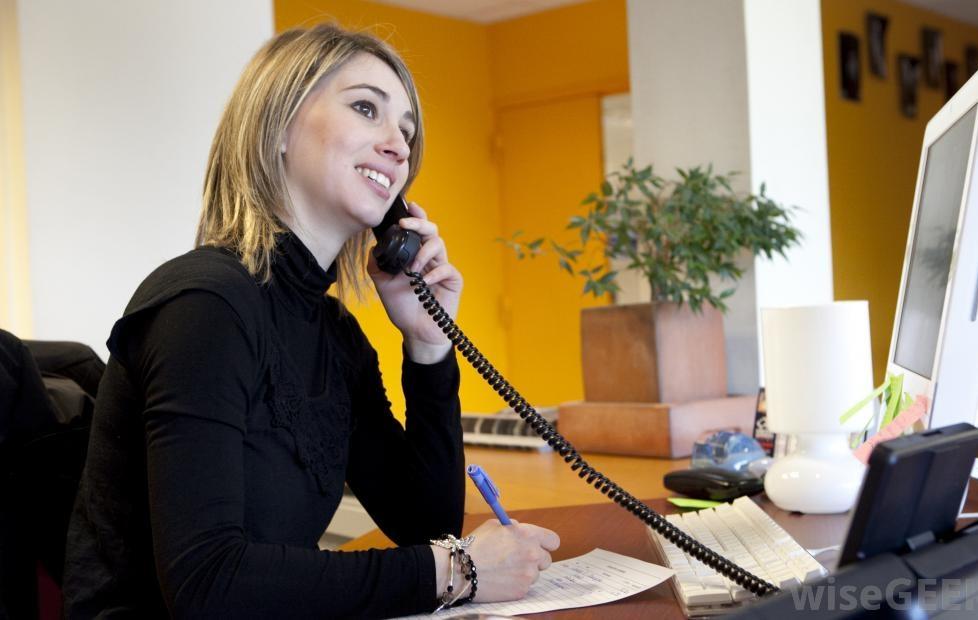 This Photo by Unknown Author is licensed under CC BY-SA
62
[Speaker Notes: After completing her career presentations, she finds a job listing on her career of preference. Sophie finds this job listing: 
Sophie finds a job listing to learn more about: 
Job qualifications  
Minimum requirements  
Physical requirements  
Preferred experience]
Pro and Con List
After her research and reviewing the job listing, the class does a pro and con list about their career of interest. Sophie’s list includes:
63
[Speaker Notes: These are pros because she likes to meet new people, is organized 

From the information interview we did, we can see that the receptionist position meets some of Sophie’s interests. She likes talking with and meeting new people. She is organized]
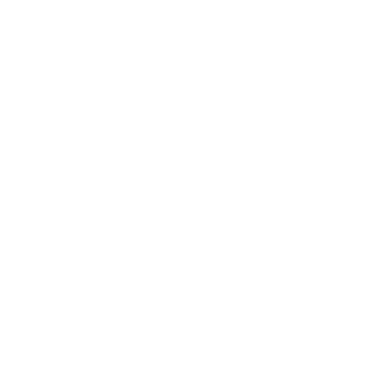 Sli.do 3
In her pros and cons list, Sophie indicated she is concerned about the fast-paced environment. As her Pre-ETS provider, what would you say to her?
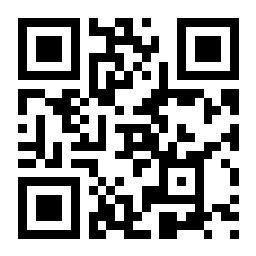 64
Gathering Career Information
65
[Speaker Notes: Two options were presented to Sophie: information interview and job shadow opportunity. The provider explains that an information interview is an information gathering meeting that allows Sophie to ask questions about the job while a job shadow is watching another person do the job in real time. After talking with her Provider, Sophie decided to do the informational interview as this works best for her to gather information about being a receptionist.]
Isaiah’s Informational Interview
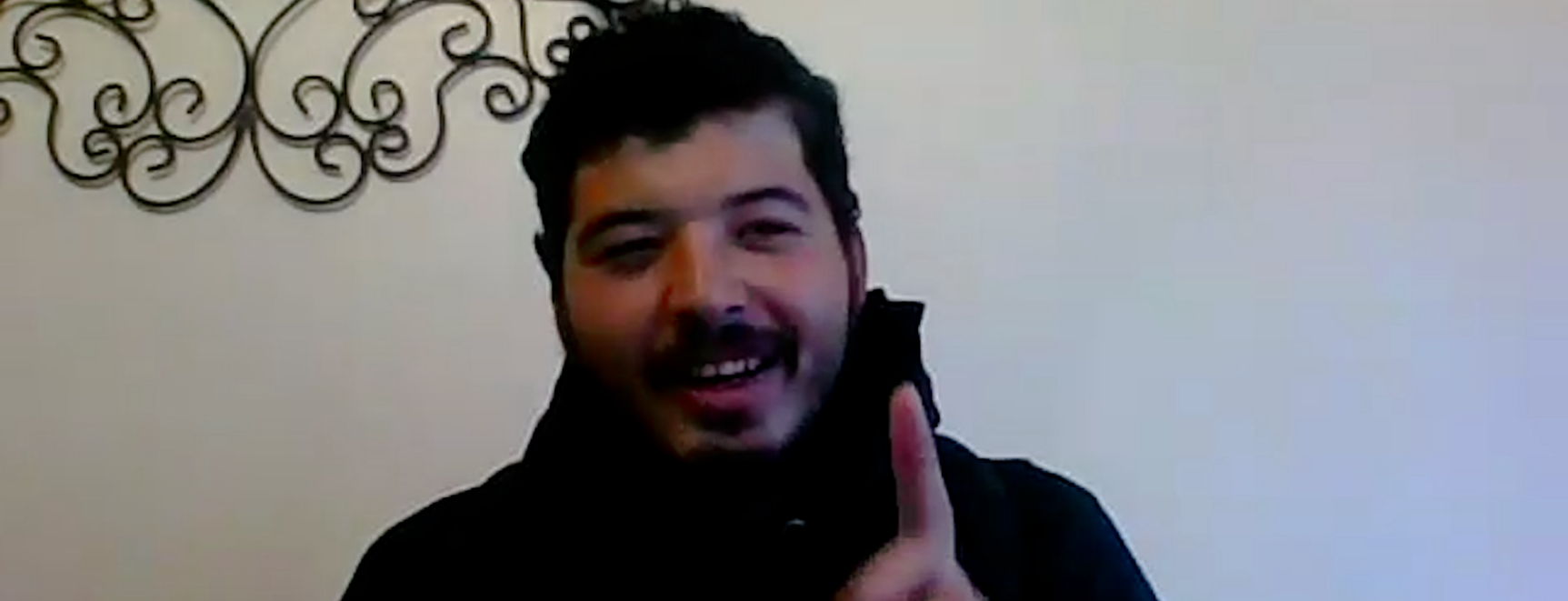 66
[Speaker Notes: Before we help Sophie get ready for her information interview, let’s hear from Isaiah on how he prepared for his information interview. Isaiah video]
Prepare Sophie
67
[Speaker Notes: Thank you, Isaiah, now let’s help Sophie get ready for her information interview. Isaiah is currently taking a SpEd class in college so his questions are more focused on specific skill related questions. However, Sophie is just beginning her career exploration and still needs to learn entry level information about being a receptionist. Isaiah and Sophie are preparing for the same activity, but we are meeting Sophie at her present level in order to gather information about her career of interest. In order to prepare Sophie for the informational interview, her Pre-ETS provider meets with to determine questions that are important to her.]
Example Questions
What do you like about being a receptionist?
What do you dislike about being a receptionist?
What does your typical day look like?
What training or education did you need to become a receptionist?
68
[Speaker Notes: A few example questions were:  
What do you like about being a receptionist?  
What do you dislike about being a receptionist? 
What does your typical day look like? 
What training or education did you need to become a receptionist?  
 
Notice how these questions are base level, because Sophie has less knowledge. Completing the same activity at different levels and gathering information]
Scenario 4
Sophie is encouraged because she meets a lot of qualifications for this job: 
Being organized
Meeting deadlines 
Interacting positively with people in the office space
Completing reports
Being a team player 

She is concerned about the speed at which some tasks need to be completed. It is clear Sophie is still undecided on the receptionist position.
69
[Speaker Notes: Sophie meets a lot of the qualifications for this job: being organized, meeting deadlines, interacting positively with people in the office space, completing reports, and being a team player. She is concerned about the speed at which some tasks need to be completed. It is clear Sophie is still undecided on the receptionist position.]
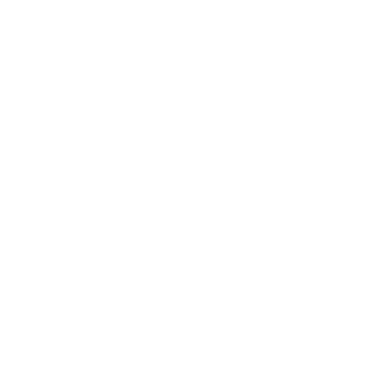 Sli.do 4
What can the provider do to help Sophie learn more about the job so that her concerns are addressed?
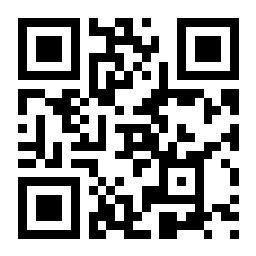 70
Scenario 5
Provided instruction about how job requirements are concrete, but accommodations can be tailored to fit your needs 
What supports are needed for Sophie?
Sophie can be clearer on which tasks she is worried about 
By using a person-driven approach, Sophie can continue to investigate how a receptionist could be a good career fit for her
71
[Speaker Notes: Provided instruction about how job requirements are concrete, but accommodations can be tailored to fit your needs 
What supports are needed for Sophie?
Does she need a typing class? To shadow a different receptionist? See a receptionist in a different environment?
Sophie can be clearer on which tasks she is worried about 
By giving Sophie different options to explore the same career, she can really hone in on the tasks she is worried about and investigate why they are a concern 
By using a person-driven approach, Sophie can continue to investigate how a receptionist could be a good career fit for her]
Isaiah’s Plan for Reaching His Goals
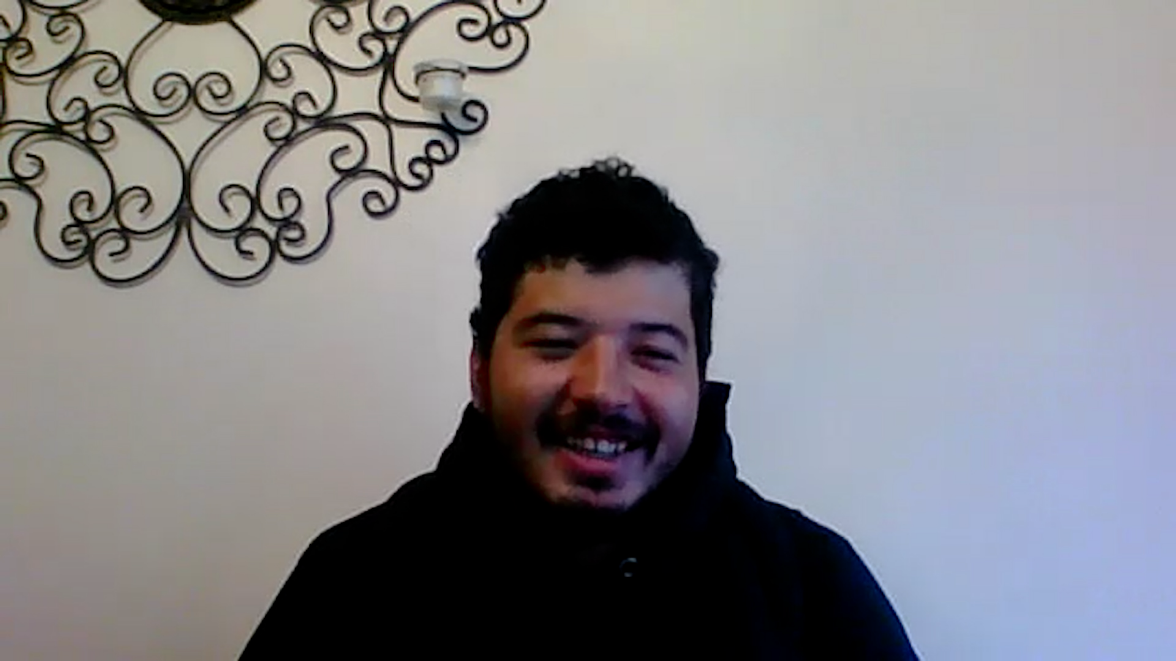 72
[Speaker Notes: Isaiah video – what motivates you questions, plans for reaching your goals question, how did you decide if a career is a good fit for you?]
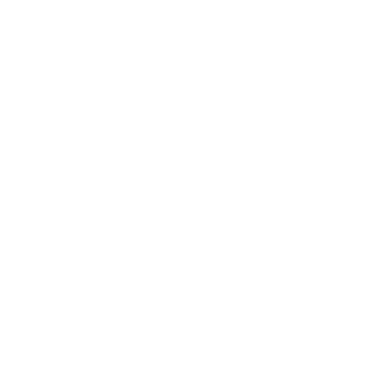 Sli.do 5
What person-driven strategies would you use with Sophie next?
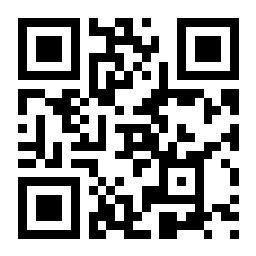 73
[Speaker Notes: https://app.sli.do/event/elijp820]
Isaiah’s Appreciation for Person-Driven Mindset
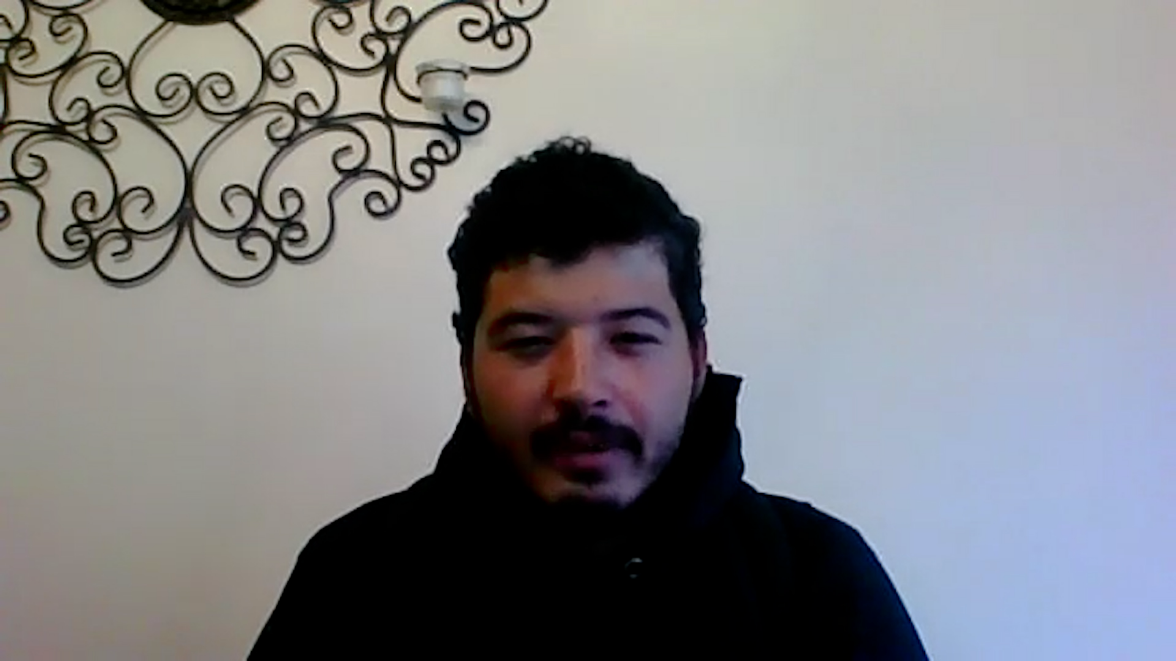 74
[Speaker Notes: When we asked Isaiah to be involved in this training, he was very excited to share his successes through the person-driven process. Isaiah has been involved in his decision-making process and was able to voice his opinion on his career and post-secondary goals. He wanted to share why the person-driven process is so important for students with disabilities and how students can be successful through person-driven planning.]
Wrap Up
Meet your students’ needs through person-driven process 
Learn about the students’ current knowledge, skills, and experiences
Tailor Pre-ETS to your students’ postsecondary goals
Service delivery is a fluid process
75
[Speaker Notes: Link for post survey]